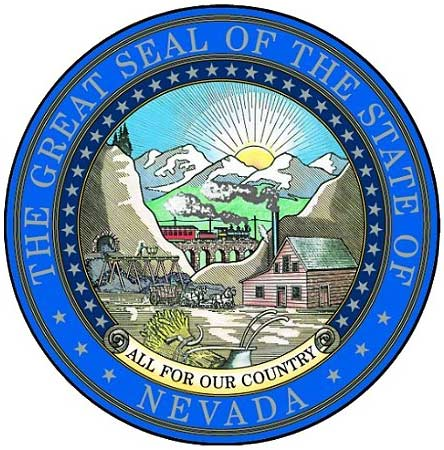 OVERVIEW:Nevada Board of Pharmacy onPrescription Drug Abuse
Executive Secretary: Larry L. Pinson, Pharm.D. 
General Counsel: S. Paul Edwards, Esq.
PMP Administrator: Yenh Long, Pharm.D., BCACP
Discussion Points
Board of Pharmacy Investigations
Complaint, investigation, and discipline process

Senate Bill 459 and 114
Implementation and practices changes
2
Board of Pharmacy Investigations Process
PharmD Suspended: 1
PharmD Revoked: 2
Tech. Suspended: 3
Tech. Revoked: 5
MDEG Revoked: 1
Others: fines, fees, recertification, treatment options, CEs
Cases scheduled for hearing in 2016: 19
Reviewed by Investigation Team
Complaints: 140*
Hearing: 42
Assigned Case # for investigation: 77
Cases closed with letters: 28
Non-Pharmacy violation: 5 
Referral to appropriate licensing board or Law enforcement: 2
Complaint closed with letters: 63
3
* Cases in 2015
Senate Bill 459 and 114Implementation and Practice Changes
4
Implementation of Senate Bill 459
Senate Bill 459
Implementation
Good Samaritan Drug Overdose Act
New language to be added to NAC Chapter 639, establishing standardized procedures or protocols for pharmacists to furnish opioid antagonist to persons at risk of experiencing an opioid-related overdose
 Public hearing in July 
 Legislative Commission
Several continuing education (CE) courses provided since October 1, 2015, more scheduled this year
5
[Speaker Notes: Good Samaritan Drug Overdose Act
Established 4 channels a patient may obtain/receive an opioid antagonist (OA)

Prescribers can prescribe an OA to a person other than the patient
Law enforcement officers may possess and administer an OA
Unlicensed person or entity may store and/or dispense an OA without charge or compensation under a standing order from a authorized prescriber
Pharmacists can dispense an OA under standing order or protocol without a prescription]
Implementation of Senate Bill 459
Senate Bill 459
Implementation
Prescribers required to use the PMP prior to prescribing controlled substances
Notified prescribers in community of law change
SB 459 and PMP registration flier provided to licensing boards to distribute to licensees
Will begin to notify licensing boards of licensees not using/registered with the PMP
Facilitate use of the PMP by ER prescribers by permitting multiple delegates to register for PMP access under the ER directors 
Hired enforcement coordinator to educate prescribers about SB 459 and to assist with PMP registration
6
Implementation of Senate Bill 459
Senate Bill 459
Implementation
PMP reporting requirement changes for dispensers from weekly to daily
Newsletters and CEs informed pharmacies and dispensing practitioners of reporting changes
PMP administrators dedicated to educating and improving reporting compliance. Number of delinquent submissions dramatically reduced. 
Amendment to NAC 639.955 Imposition of fines; authority to take disciplinary action. The amendment imposes fines for not transmitting information regarding the dispensing of controlled substances.
7
Implementation of Senate Bill 459
Senate Bill 459
Implementation
Integrating PMP into Electronic Health Records (EHR)

“Red Flag” feature in the PMP
PMP integration, NARxCHECK® 
Renown’s EHR
CVS’ pharmacy software

PMP collaborating with Office of Public Heath Informatics and Epidemiology within the Nevada Division of Public and Behavioral Health (OPHIE/DPBH) on a CDC grant to implement “Red Flag” feature
8
Senate Bill 114
Extends PMP access to law enforcement and occupational licensing boards
Direct access to occupational licensing boards
Direct access by Nevada Division of Investigation (NDI)
Direct access to qualifying NV law enforcement officers
Case-by-case patient specific reports to other state and federal authorities

Board of Pharmacy engages in direct reporting to law enforcement and occupational licensing boards of activity it reasonably suspects may be fraudulent or illegal
9
Referral of Unsolicited Patient Reports
PMP will provide the report to practitioners, pharmacies and occupational licensing boards.
Name(s) of suspect pt(s) reported to the NDI
PMP creates threshold report to identify pts who may be violating NRS 453
Any active investigations on pts or practitioners from the report?
Any candidates for PCIP?
No
No
No
Any reasonably believed to be complying with law?
Yes
Yes
Yes
NDI will notify the PMP. PMP will remove pt(s) from report.
Pt(s) placed in PCIP program
Pt(s) removed from report
10
Pre-criminal Intervention Program (PCIP)
Piloted in Southern Nevada in 2004, moved to Northern Nevada in 2008 funded through the Bureau of Justice Assistance Grant
PCIP’s purpose is to help likely doctor shoppers avoid arrest through education, find appropriate treatment programs and break away from drug abuse, and/or to induce the patient to restrict their controlled substance prescriptions to one prescriber 
It provides an alternative approach to drug control in cases where direct law enforcement involvement might prove to be unnecessary
If a patient fails the program they will be referred to the NDI
Grant ended in 2011, funding for PCIP discontinued
11
Pre-criminal Intervention Program (PCIP)
80 Interventions
2008-2011
71 Compliant (89%)
9 Non-compliant
(11%)
60 Compliant
(85%)
8 Non-compliant
(11%)
3 Deceased
(4%)
5 years later
PCIP restarting, 0.75 FTE devoted to program and PMP
Collaboration with OPHIE/DPBH on a CDC grant to hire 1.5 FTE for PCIP
12
Letters to Law Enforcement
Provides NDI a list of patient names who may be obtaining controlled substance prescriptions unlawfully (doctor shoppers), who may use the information to:

Check for active investigations 

Refer to other law enforcement agencies

Initiate investigation
13
Letters to Prescribers and Pharmacies
It is not the PMP’s intention to decide how practitioners should conduct their practice
Inform practitioners of possible doctor shoppers 
Encourage practitioners to review chart history to detect possible fraudulent activity
Review SB 459 requirements for prescribers
Provide registration instructions for prescribers not registered with the PMP
14
Letters to Occupational Licensing Boards
Review SB 459 requirements and provide educational material for occupational licensing boards to forward to their licensees.

“The occupational licensing board may use this information for any purpose it deems necessary, including, without limitation, alerting a practitioner that a patient may be fraudulently obtaining a controlled substance or determining whether a practitioner is engaged in unlawful or unprofessional conduct.”

“This paragraph shall not be construed to require an occupational licensing board to conduct an investigation or take any action against a practitioner upon receiving information from the Board or the Division.”
15
PMP Report
16
PMP Report
What to look for?
Multiple prescribers
Multiple pharmacies
High drug quantity
Switching back and forth between different types of insurance and self pay
Drug combinations (Hydrocodone/Carisoprodol/Alprazolam)
Duplicate therapy (Zolpidem/Temazepam)
Overlapping written and filled dates
17
Unsolicited Reports
18
*September 22, 2015 – Present; 37 patients
Additional Activities
PMP received the Harold Rogers Grant:
Enforce, educate, and improve the use of the PMP to decrease number of deaths and hospitalizations from opioid-related overdoses

Board of Pharmacy and PMP collaborating with:
Reno Police Department (RPD) - Harold Rogers Grant
Correlation between controlled substance use and heroin arrests
OPHIE/DPBH – CDC Grant
Implement “Red Flag” feature
Create Dashboard 
Produce “Prescriber Report Cards”
Hiring 1.5 FTEs for PCIP

Inspections:
1029 per year (Warehouses, Veterinary Drug Suppliers, Manufacturers, Correctional Facilities, Hospitals, Pharmacies, Ambulatory Surgery Center, Dispensing Practitioners, Wholesalers, Medical Devices, Equipment and Gases)
19
Education
Board of Pharmacy is providing continuing education (CE) and talks:
Pharmacists/technicians
Nursing Board
Doctor of Osteopathic Medicine
Dentists/Hygienists
Police Department
Behavioral Health
Kiwanis Club 
Surescripts Webinar
National Association of State Controlled Substance Authorities (NASCSA)
National Associations of Board of Pharmacy (NABP)
Credentialing Association 
Roseman University of Health Science
Sierra Job Corp
Partnership Carson City
20
Contact Information
Always welcomed to contact Board of Pharmacy
Board tele: (775) 850-1440
PMP tele: (775) 687-5694
Email:
Licensing questions: pharmacy@pharmacy.nv.gov
Law questions: pedwards@pharmacy.nv.gov
PMP questions: pmp@pharmacy.nv.gov	
Other general questions: lpinson@pharmacy.nv.gov
21